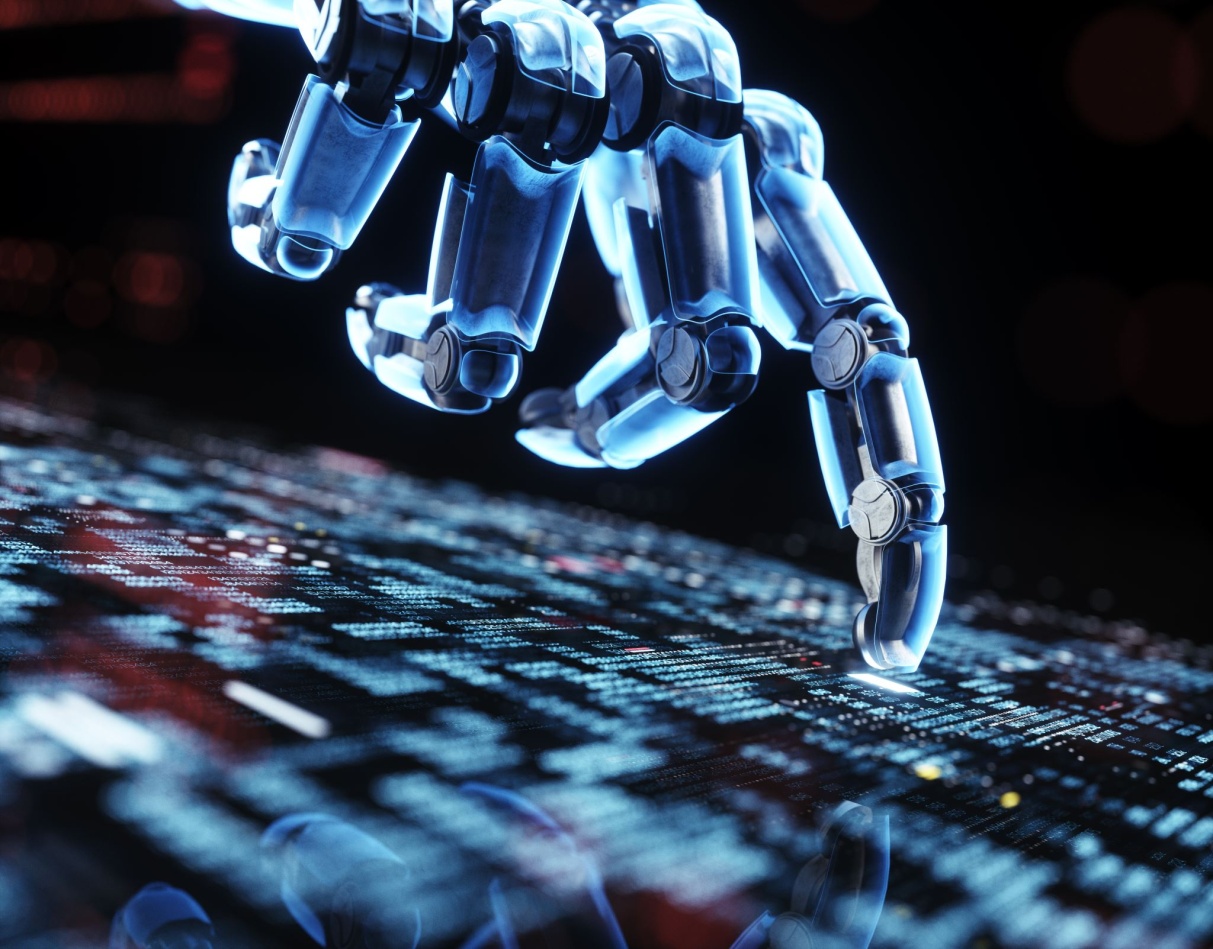 Assessment of the accuracy of bone age estimates by artificial intelligence in paediatric patients
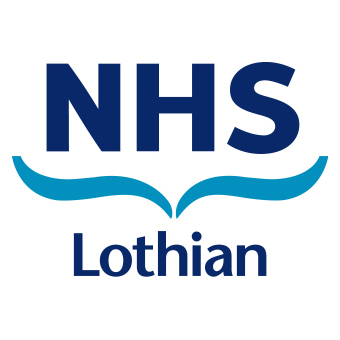 Audit team
Mehreen Malik (Clinical Fellow – Royal Infirmary of Edinburgh)
Taimoor Hasan  ( Senior Scientist – UKHSA)
Batool Fatima 
Dr. Michael Jackson (Consultant Radiologist – Royal hospital for Children & Young People Edinburgh)
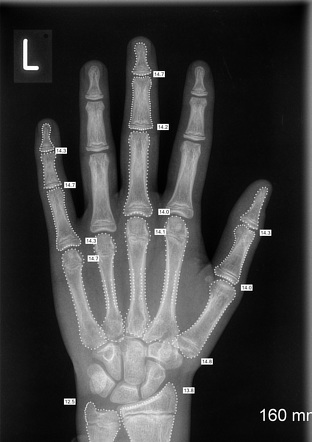 Bone age using AI
Bone age is a marker of bone maturity. It is determined based on the shape and maturity level of the primary and secondary ossification centers and the time of fusion between the two.
Automated bone age assessment by BoneXpert. Once left hand and wrist radiographs are sent to the BoneXpert artificial intelligence software server, the software applies an active appearance model to analyze the 13 bones. Following this, the left hand and wrist radiographs marked with the final bone age are sent to the Picture of Archiving and Communication System (source: https://bonexpert. com).
GP (Greulich-Pyle ) Method
The GP method is an atlas method in which bone age is evaluated by comparing the radiograph of the patient with the nearest standard radiograph in the atlas published in 1959
The GP method was developed using radiographs of upper-middle class Caucasian children in Cleveland, Ohio, United States, and the radiographs were obtained between 1931 and 1942
It has recently been reported that secondary sex characteristics in current boys and girls begin earlier than they did several decades ago in the United States, therefore, it may be difficult to assess bone age accurately in current children using the GP method
Tanner-Whitehouse (TW) methods
The TW2 method evaluates maturity scores for the radius, ulna, carpals and 13 hand short bones.
Each of the bones that is being evaluated is compared to a standard set of bones at different stages of maturation. A score is assigned to each bone based on maturation and sex of the patient.
Once all the bones have been scored, a total score is generated by adding all bone scores together and then plotted on a graph to determine how the bone age relates to the chronological age.
The TW2 method was developed using radiographs from average-class children in the UK between 1950 and 1960. 
TW3 (Tanner-Whitehouse 3) method is an update published in 2001.
Objective
To assess the accuracy of different bone age assessment methods
In our study we did the comparison of GP (Greulich & Pyle Atlas) method and Tanner Whitehouse 2 and 3 methods of bone age assessment.
Methodology
Radiographs of children attending Royal Hospital for Children & Young people over the period of 18 months  ( June 21- November 22) were analysed in this retrospective study
In our study we assumed that these were the images of healthy children
A comparison of GP method bone age assessment, TW2 assessment and TW3 assessment to real age was done separately by following methods:
Mean Absolute Deviations (MADs)
t tests for mean differences
Results
Of the 356 children eligible for inclusion, 234 had complete data
Males 142; Females 92
Age range: 5 months to 16 years
Results (cont.)
Mean absolute deviation
GP method =  (-)0.21 
Negative value here indicates that GP method bone age assessment overestimates the age on average
TW2 =  (-)0.51 
Negative value here indicates that TW2 overestimates the age on average
TW3 =  (-) 0.007 
A negative value TW3 on average overestimate the age when compared to real age
[Speaker Notes: These values here are the difference between Mean Absolute Deviation of real age (MAD_realage) and Mean Absolute Deviation of the method under investigation (e.g. MAD_realage – MAD_boneage)]
Results (cont.)
t tests for mean differences
GP method Bone age assessment
 Mean difference -0.31 (p > 0.05)
TW2 assessment
 Mean difference -0.65 (p > 0.05)
TW3 assessment
mean difference 0.10 (p > 0.05)
Interpretation
TW3 and  GP methods of bone age assessment are more accurate than TW2 method in our study
In our sample, TW3 method is the most accurate
High accuracy of TW3 by Mean Absolute Deviation is attenuated when assessment is done via t tests for mean differences
A plausible explanation for this discrepancy lies in inaccuracy of TW3 (and TW2) to estimate correct age in children under two years of age
Comparison by age
Comparison by age
Conclusions
This study showed that there were slight differences in automated bone age as compared to chronological age
However, these differences were not statistically significant when assessed via t tests


GP method and TW3 assessment were more accurate compared to TW2 assessment in predicting real age
TW3 being the most accurate method among the three


GP method slightly overestimated the real age and TW3 slightly underestimated it when we consider absolute mean differences in t tests
However, analysis by age groups showed that TW3 (and TW2) loses its accuracy in children under 2 years of age
Future work
Exploring the feasibility of a prospective study
 Would allow health status / ethnicity to be confirmed at the time of radiograph acquisition
References
https://kidshealth.org/en/parents/xray-bone-age.html
https://radiopaedia.org/articles/bone-age-radiograph?lang=gb
https://radiopaedia.org/articles/tanner-whitehouse-method?lang=gb
https://bonexpert.com/what-is-bone-age/
https://www.ncbi.nlm.nih.gov/pmc/articles/PMC6987270/#
Euling SY, Herman-Giddens ME, Lee PA, Selevan SG, Juul A, Sørensen TI, et al.. Examination of US puberty-timing data from 1940 to 1994 for secular trends: panel findings. Pediatrics 2008;121(Suppl 3): S172–91. doi: 10.1542/peds.2007-1813D [PubMed] [CrossRef] [Google Scholar]
Herman-Giddens ME, Steffes J, Harris D, Slora E, Hussey M, Dowshen SA, et al.. Secondary sexual characteristics in boys: data from the Pediatric Research in Office Settings Network. Pediatrics 2012;130: e1058–68. doi: 10.1542/peds.2011-3291 [PubMed] [CrossRef] [Google Scholar]
Tanner JM, Healy M, Goldstein H, Cameron N. Assessment of skeletal maturity and prediction of adult height (TW3 method). 3rd ed. London: WB Saunders, Harcourt Publishers Ltd;2001. [Google Scholar]
Thank you!
Questions?
For further queries
Dr. Michael Jackson 
    (Consultant Radiologist at Royal Hospital for Children & Young People)
    Email: michael.jackson@nhslothian.scot.nhs.uk



Dr. Mehreen Malik
    (Clinical Fellow in Royal Infirmary of Edinburgh)
    Email: mehreen.malik@nhslothian.scot.nhs.uk